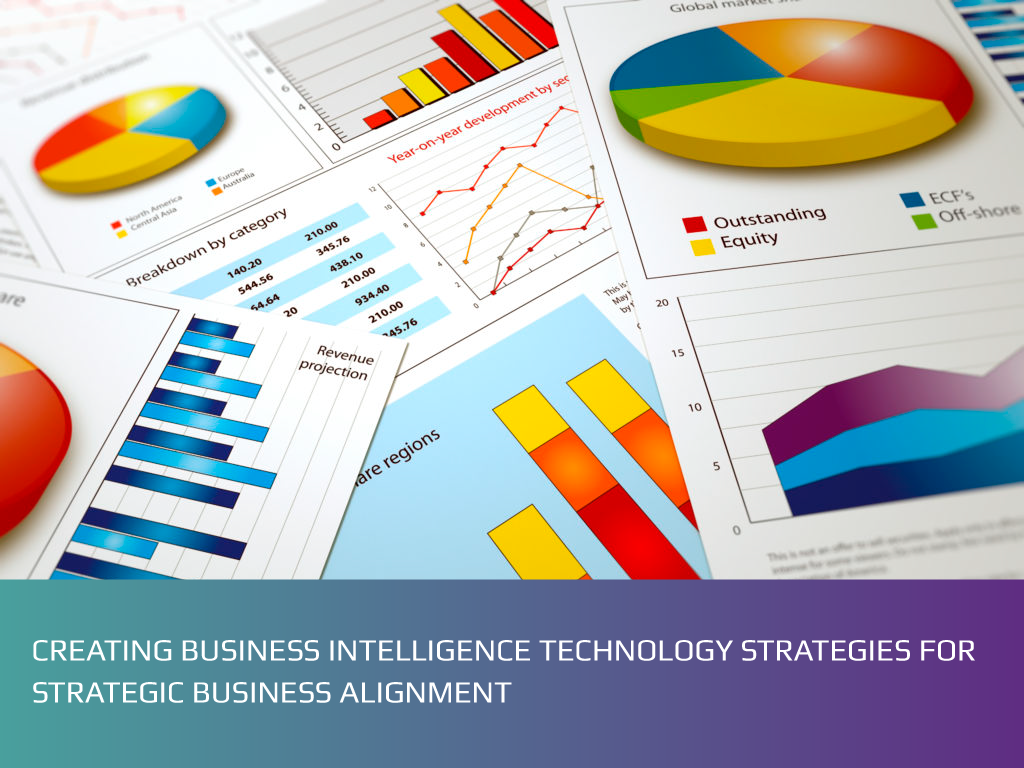 Measurement Maturity Levels
The Capability View
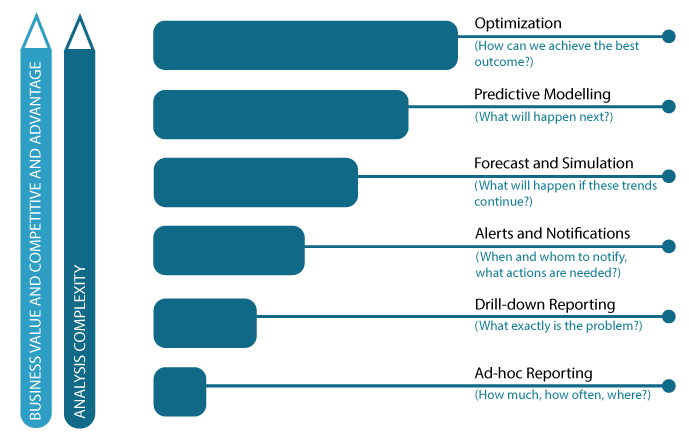 A maturity level defines a combination of tools, resource capabilities and processes that collectively qualify the business value generated from measurement
6 maturity levels
Maturity levels help companies maintain a roadmap for increasing business value from measurement
Implementing measurement
Architecture challenges
Which tools/capabilities to adopt at each maturity level?
How to develop a measurement technology roadmap that provides a 2/3 yr. technology on-boarding plan?
How to decouple project based, tactical implementations from strategic technology direction?
Our Solution
A 3 step architecture
development method
3 Architecture Levels
Modularized Measurement Architectures
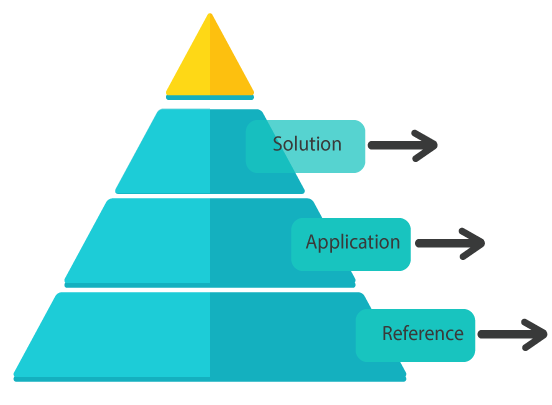 Specific to a client/maturity level and project
Derived from Reference Architecture and specific to a maturity level
Company/Maturity level independent. Generic repository of business intelligence technology capabilities
Reference Architecture
What is it?
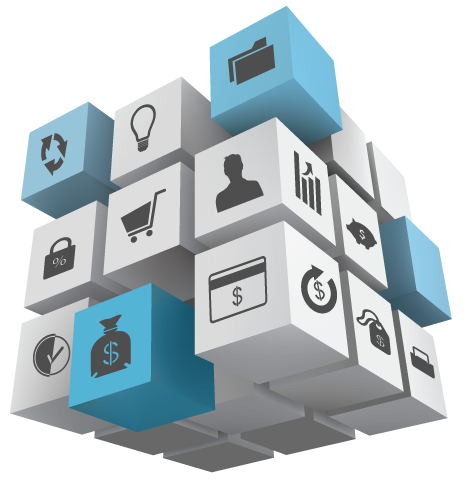 Overarching Technology Blueprint capturing all possible technology capabilities
Organizes technology requirements into abstract ‘layers’ comprised of ‘building blocks’
Each measurement maturity level comprises of a combination of specific building blocks
Why have it?
Helps align technology investments to business needs
Helps maintain a strategic vision while focusing on a tactical execution plan
Greatly simplifies technology procurement
Reference Architecture
16 Architecture building blocks organized in 4 layers
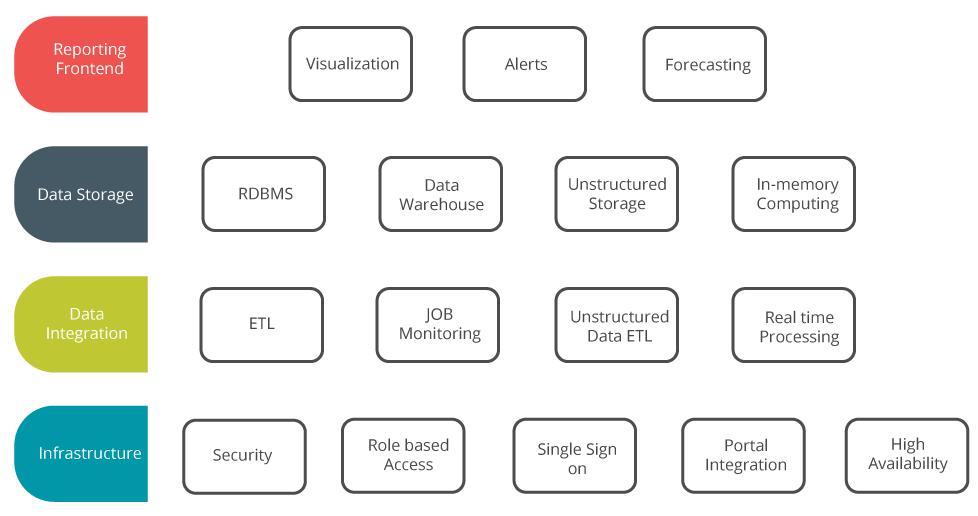 The 4 layers
Conceptual ‘bundling’ of technology capabilities
All capabilities for physically hosting the final reports in secure, scalable manner and for providing access for business users
Infrastructure
Capabilities required to extract, transform and load large datasets from source systems into final reporting databases
Data Integration
Physical database technologies used for storing transformed data. Could range from simple RDBMS tools to complex columnar databases and appliances
Data Storage
Tools and capabilities required for building final reports
Reporting frontend
16 Building blocks
Reference Architecture Technology Components
16 Building blocks
Reference Architecture Technology Components
16 Building blocks
Reference Architecture Technology Components
Application Architecture
Snapshot of Applications Portfolio
Derived from Reference Architecture
Represents a ‘snapshot’ configuration of technology building blocks for every measurement maturity level
Provides physical tools representing architecture building blocks (Reference Architecture only provides abstract capability, Application Architecture narrows down to a particular tool based on business context)
Reference Architecture is fixed, Application Architecture can have multiple configurations depending upon business priorities
Example-Application Architecture
Maturity Level 1 (Ad-hoc reporting)
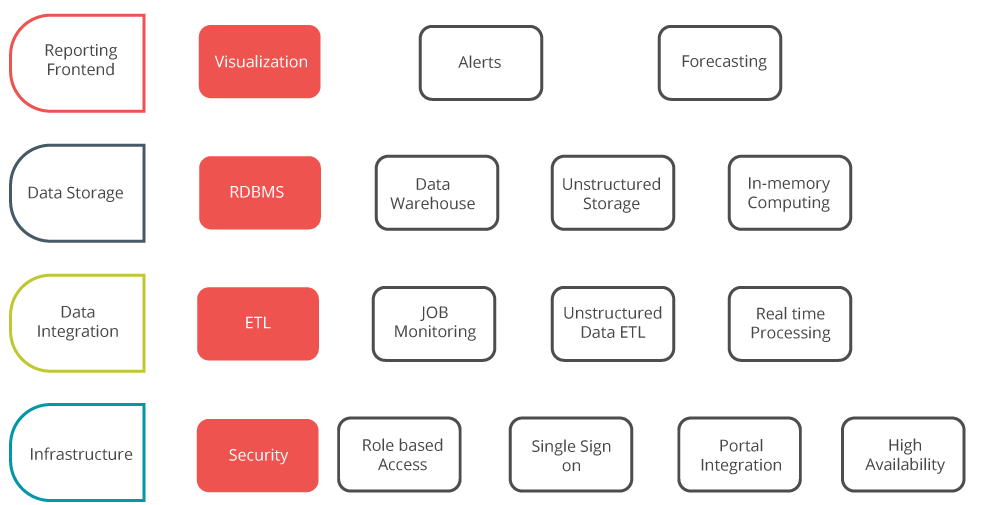 Minimal Technology Capabilities
Infrastructure-Simple password based login to reporting system
Data Integration-Primitive data integration capabilities, handful of ETL jobs running without monitoring/error handling
Storage-Simple RDBMS stores for staging/production environments
Reporting-Static dashboards that lack interactive capabilities such as drill-down reporting, parametric analysis
Ideal for
Tracking basic count-based metrics
Data limited to small number of silos(usually 2/3)
Companies only just starting out on their measurement journeys
Example-Application Architecture
Maturity Level 4 (Forecasting and Simulation)
Complex BI needs
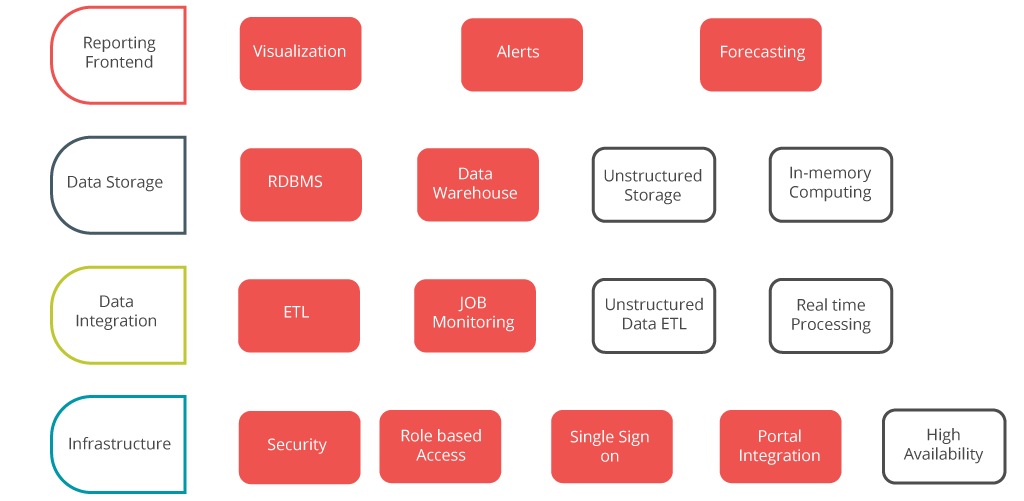 Infrastructure-Need to support multiple teams/roles with varying information needs
Data Integration-Complex data transformation requirements covering multiple teams, campaigns, and geographies
Storage-Need to support complex, and ad-hoc drill-down reporting queries on large volumes of historical data
Reporting-Need support for advanced reporting patterns (what-if analysis, differential reporting, heat-maps, forecasting etc.)
Suited for

Requirement to track operational metrics and business outcomes. Need for ad-hoc, drill down reporting
Data scattered in multiple silos
Reference Vs. Application Architecture
Maturity level 1
(Ad-hoc reporting on count based metrics)
Maturity level 2
(Advanced reporting needs )
Reference Architecture (R)
Application Architecture (A)
Reference Architecture (R)
Application Architecture (B)
Same
Different
Solution Architecture
Connecting applications for specific business needs
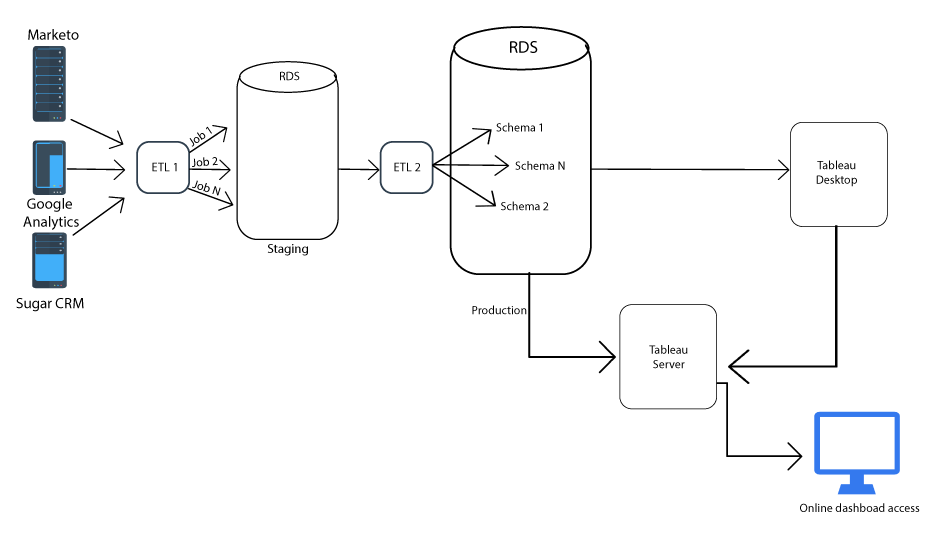 Technology/Business Alignment
Steps to create Business aligned Digital Measurement architectures
Developing Digital Measurement Technology Strategies
How can we help?
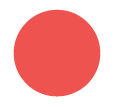 Catalog immediate, mid-term(6/9 month), long term(12-24 months)
Business requirements specific to Digital Measurement
1
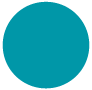 Create detailed Application Architecture for each phase including capturing granular technology capabilities required
2
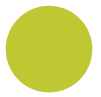 Vendor selection services
3